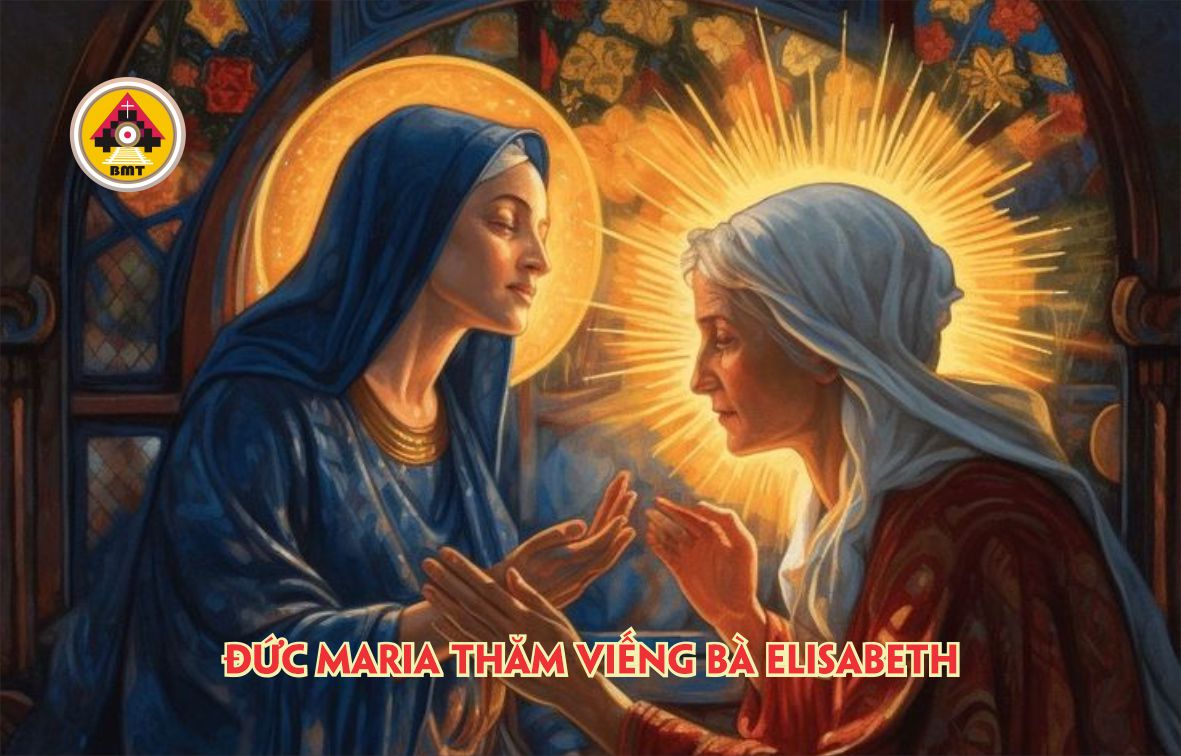 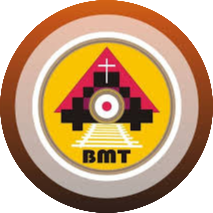 THỨ BẢY TUẦN VI PHỤC SINH
Ca Nhập Lễ
Hỡi dân riêng Chúa, hãy rao giảng quyền năng của Đấng đã gọi anh em ra khỏi tối tăm mà vào ánh sáng kỳ diệu của Người – Alleluia.
Bài đọc 1. Cv 18, 23-28“Apollô trưng Thánh Kinh để minh chứng Ðức Giêsu là Ðấng Kitô”.Bài trích sách Công vụ Tông Đồ.
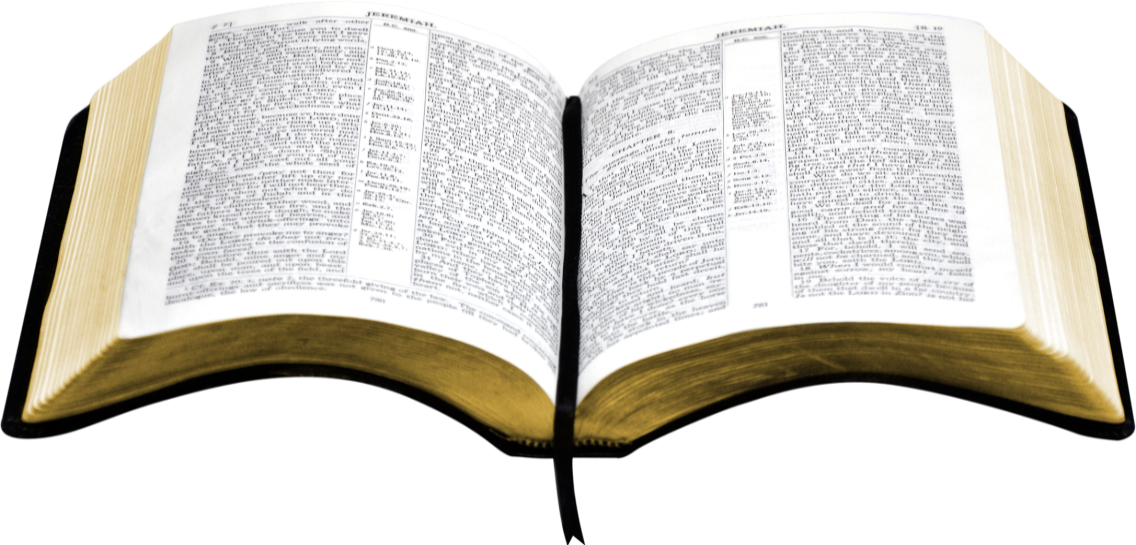 Đáp ca:
Tv 46, 2-3. 8-9. 10
Ðáp:  Thiên Chúa là Vua khắp cõi trần gian
Alleluia:  Ga 28, 19 và 20
Alleluia, alleluia! – Chúa phán: “Các con hãy đi giảng dạy muôn dân: Thầy sẽ ở cùng các con mọi ngày cho đến tận thế”. – Alleluia.
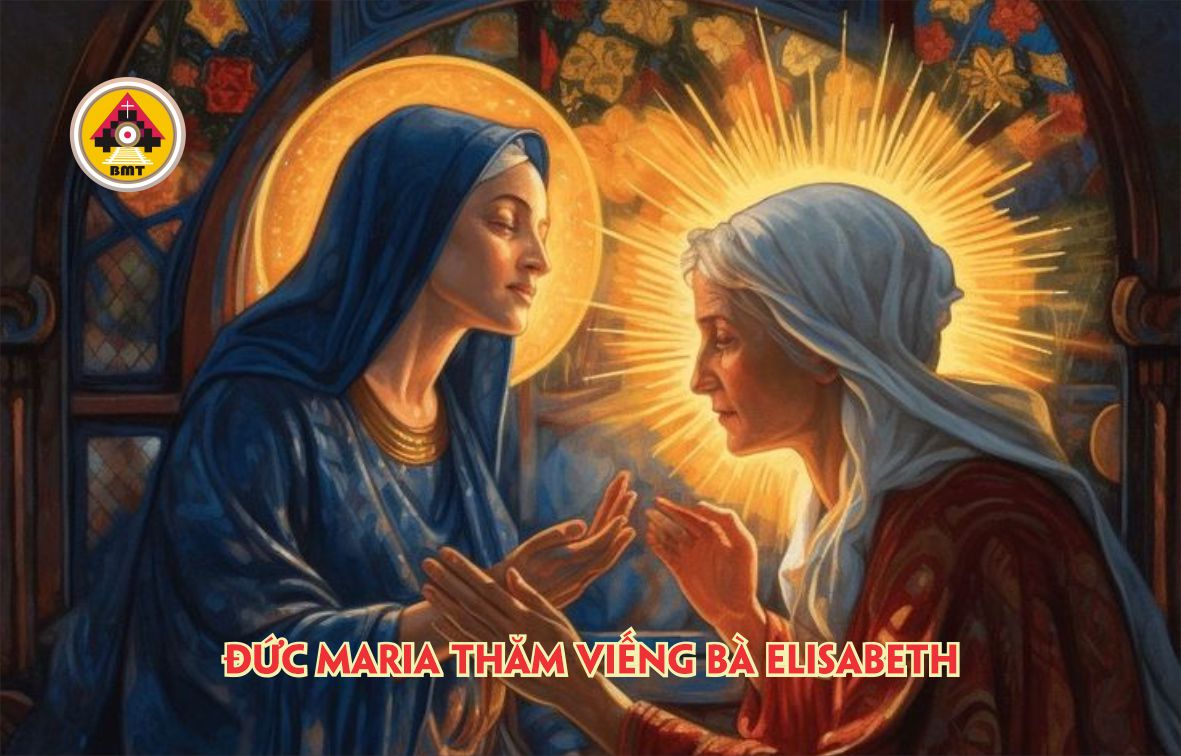 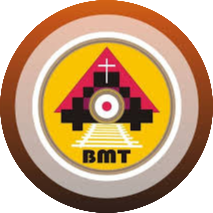 Phúc Âm: Ga 16, 23b-28
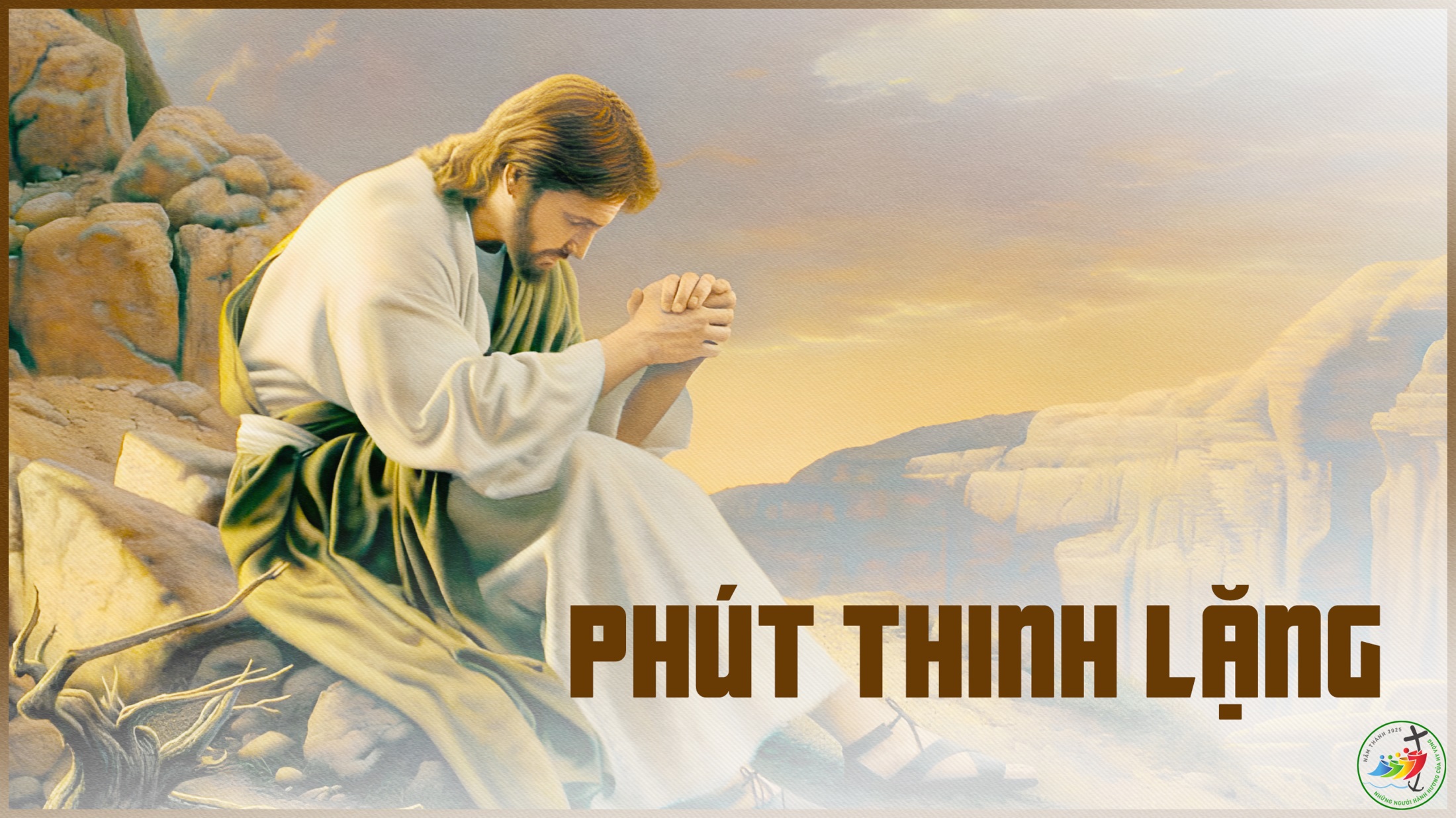 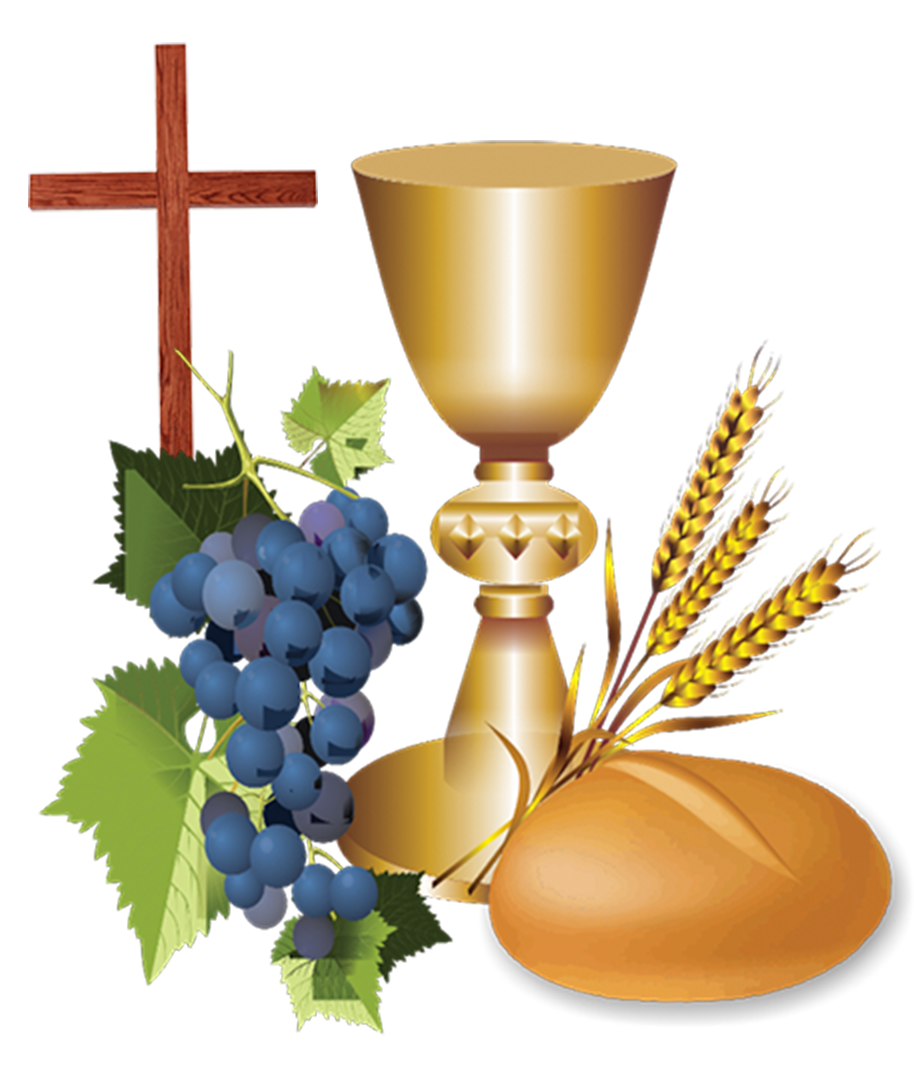 Ca Dâng Lễ
Ca Hiệp Lễ
Lạy Cha, những kẻ Cha ban cho Con, thì Con muốn rằng: Con ở đâu thì chúng cũng sẽ ở đấy với Con, để chúng chiêm ngưỡng vinh quang mà Cha đã ban cho Con – Alleluia.
Ca Kết Lễ
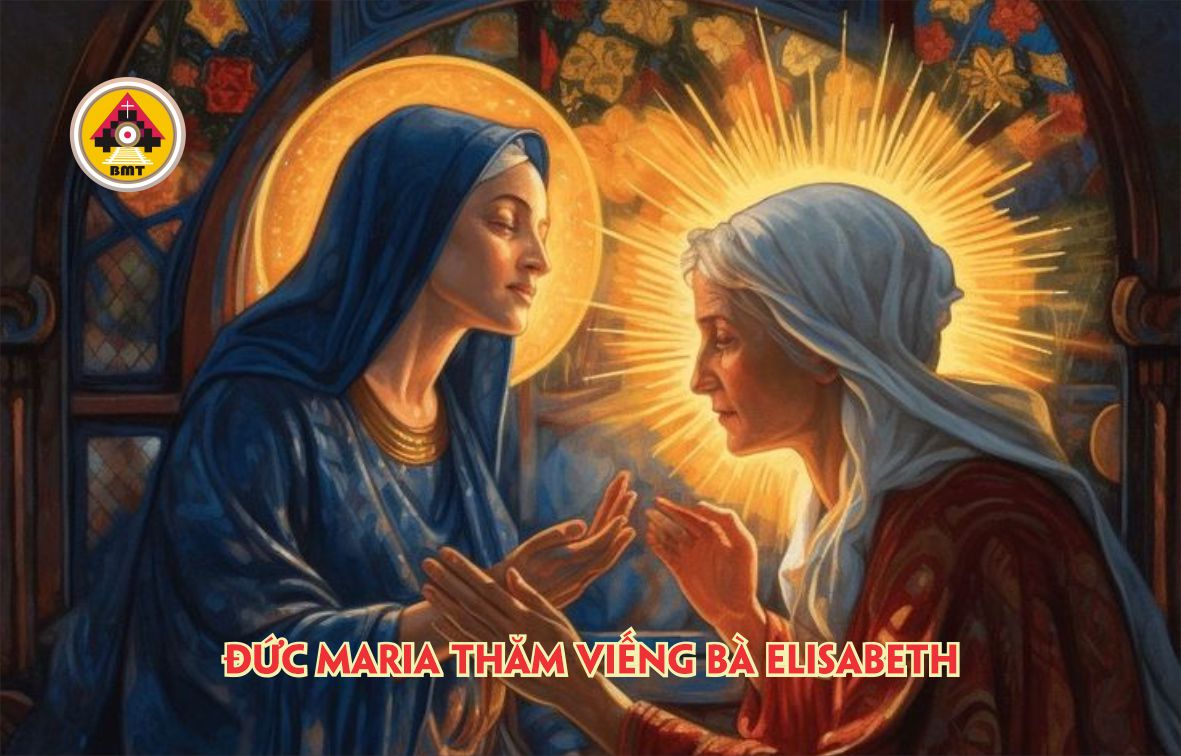 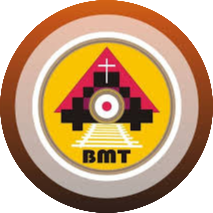 THỨ BẢY TUẦN VI PHỤC SINH